Министерство  образования и науки Республики Дагестан
Муниципальное казенное дошкольное образовательное учреждение «Детский сад «Солнышко» 
Новолакского района село Чапаево.
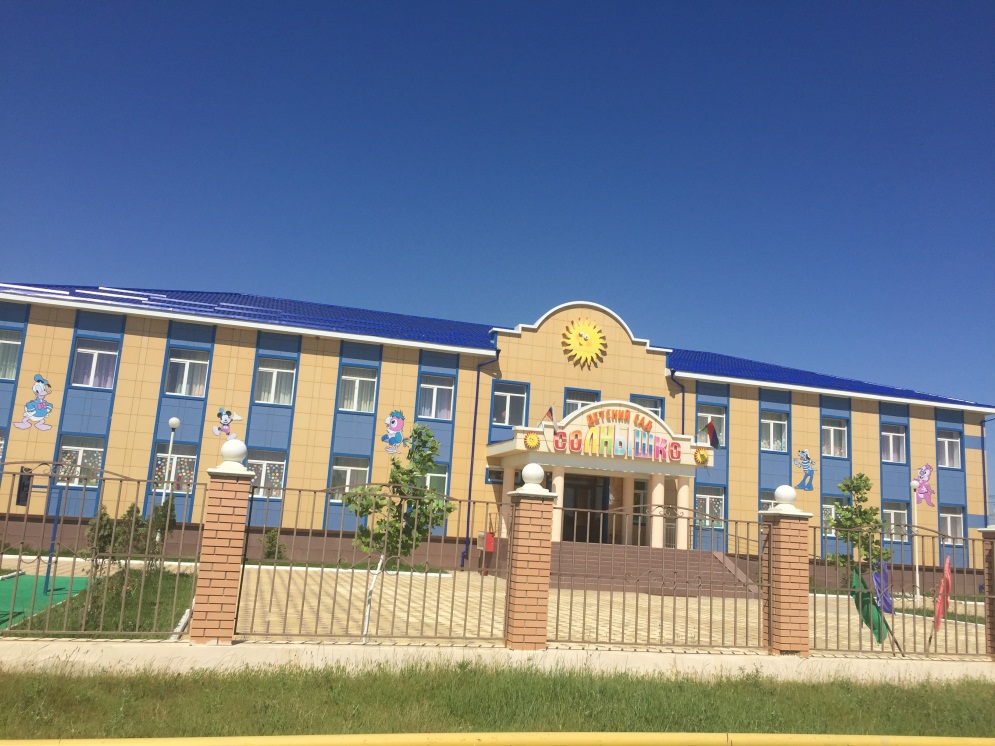 Этнокультурное воспитание в ДОО
Prezentacii.com
Музей «Дагестанская сакля»
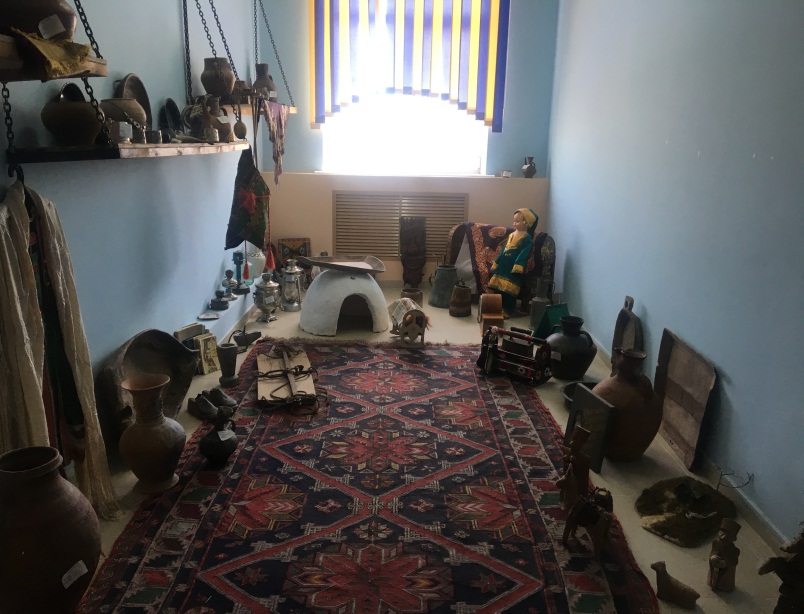 «Должны быть обязательно,кроме родителей,как четыре матери:Родная земля,Родной язык,Родная культура,Родная история…»                     М.Шаханов
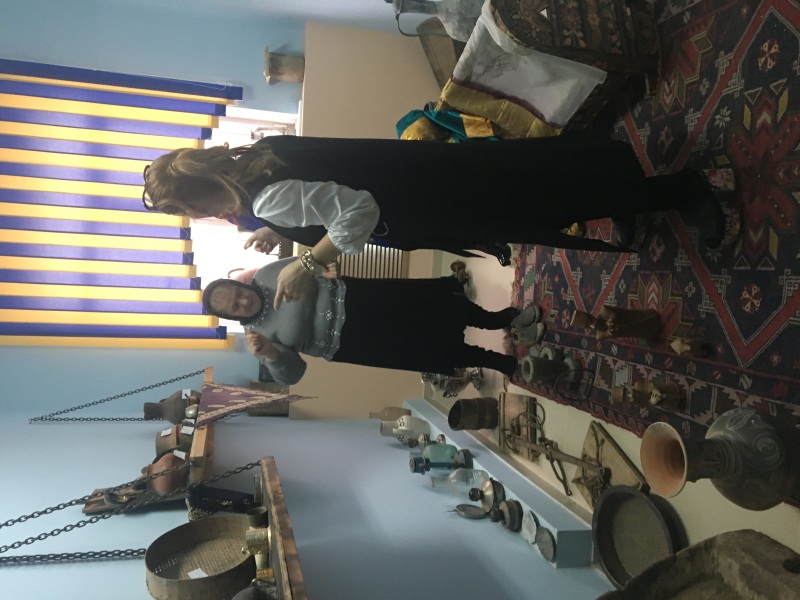 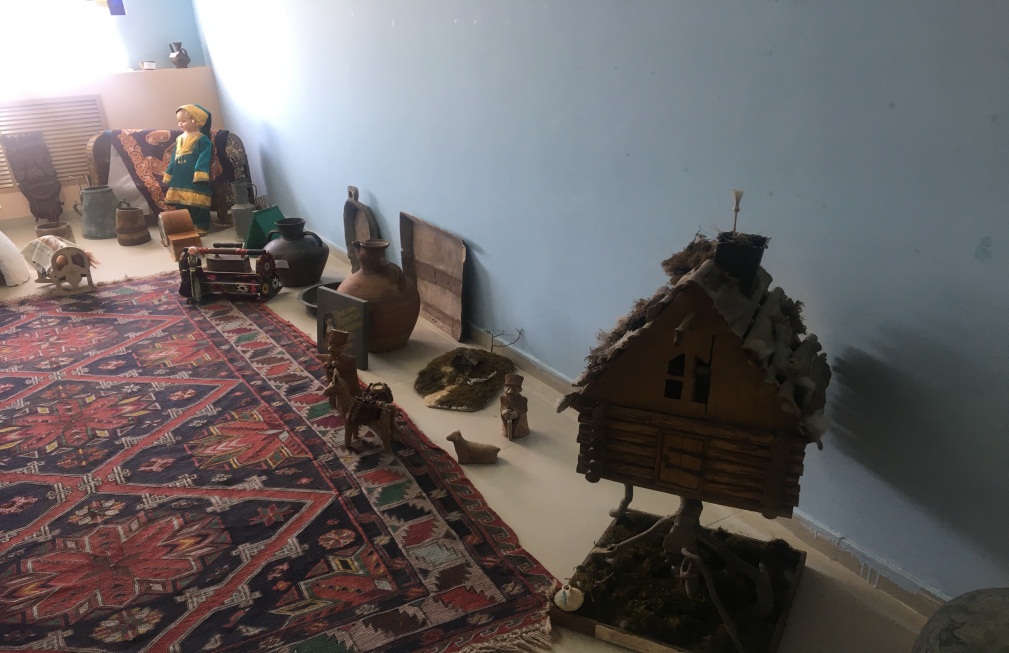 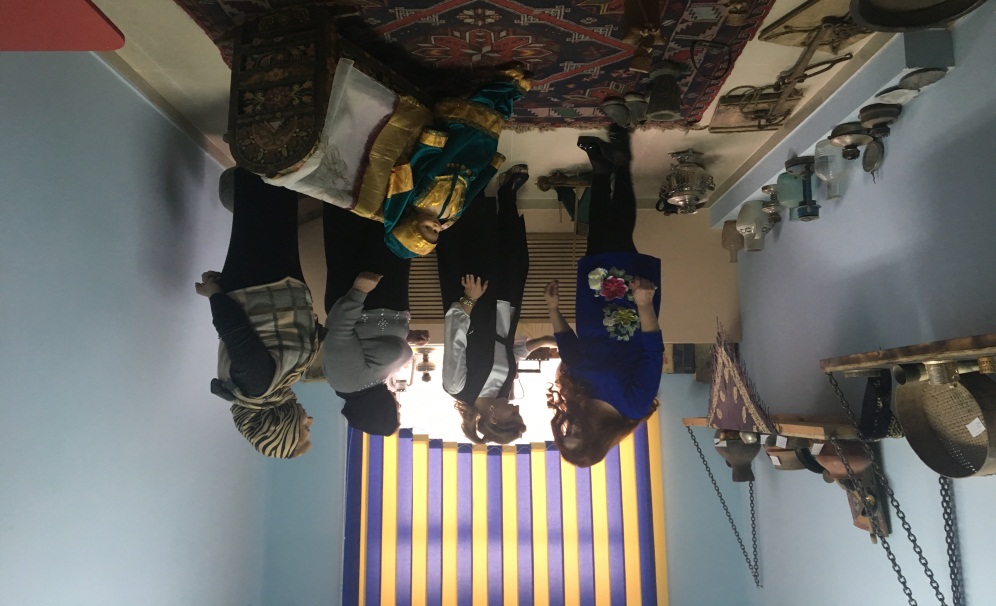 «
Prezentacii.com
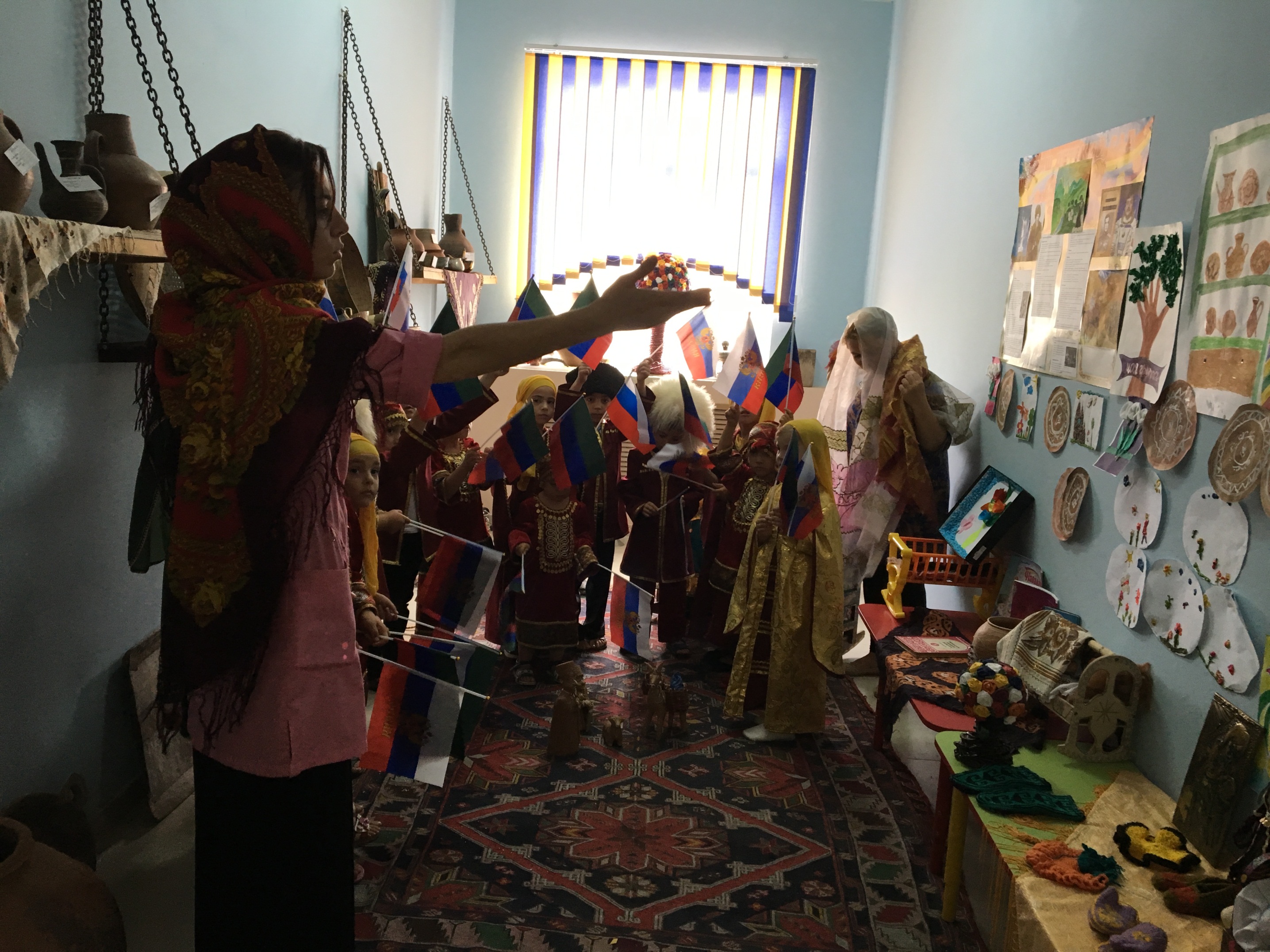 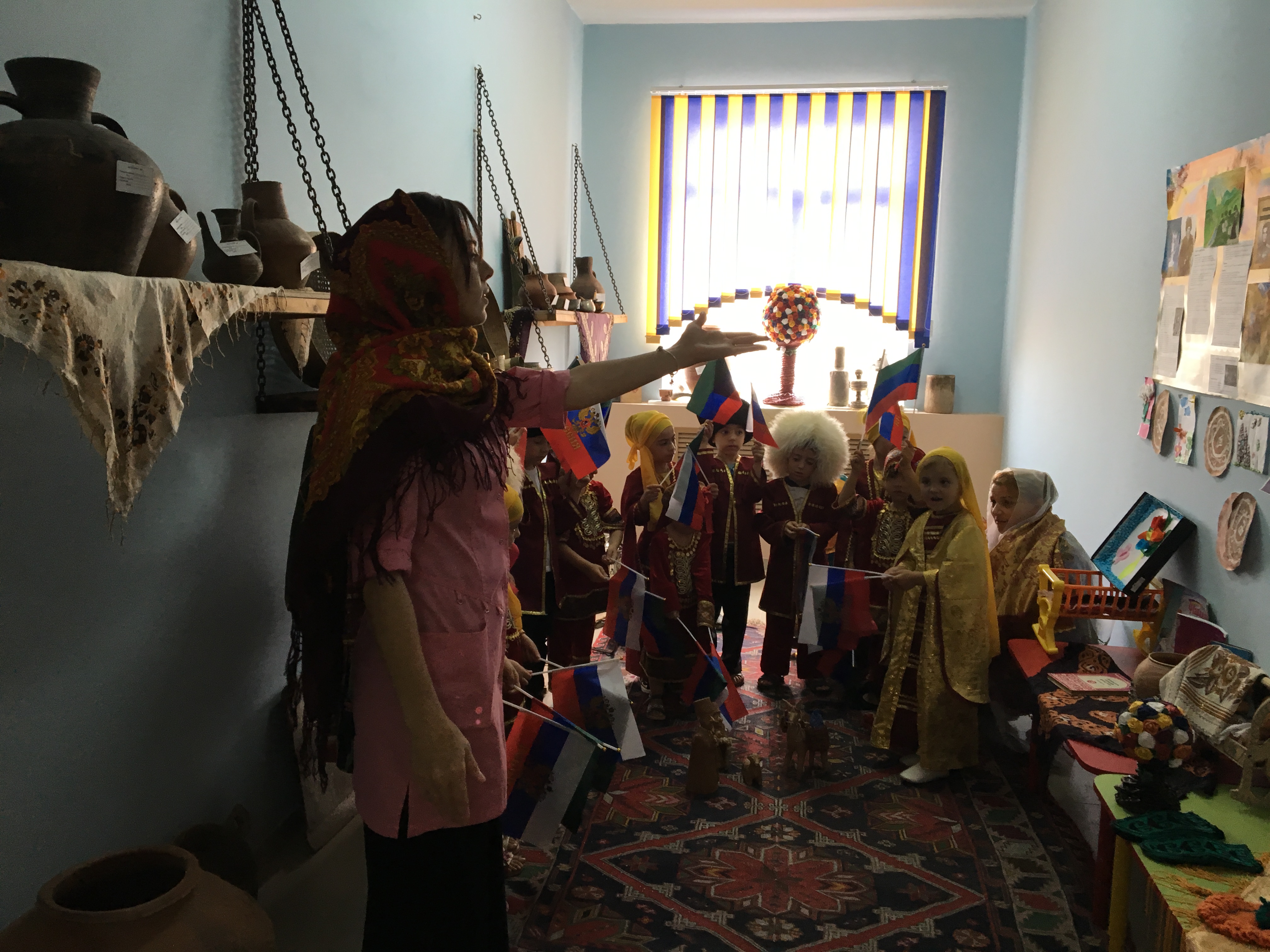 Этнокультурный уголок
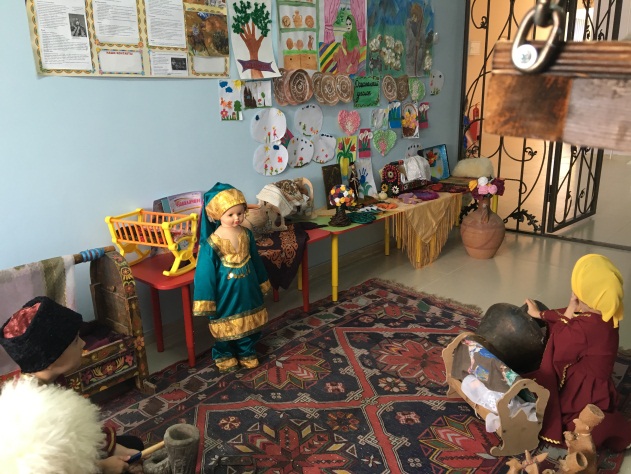 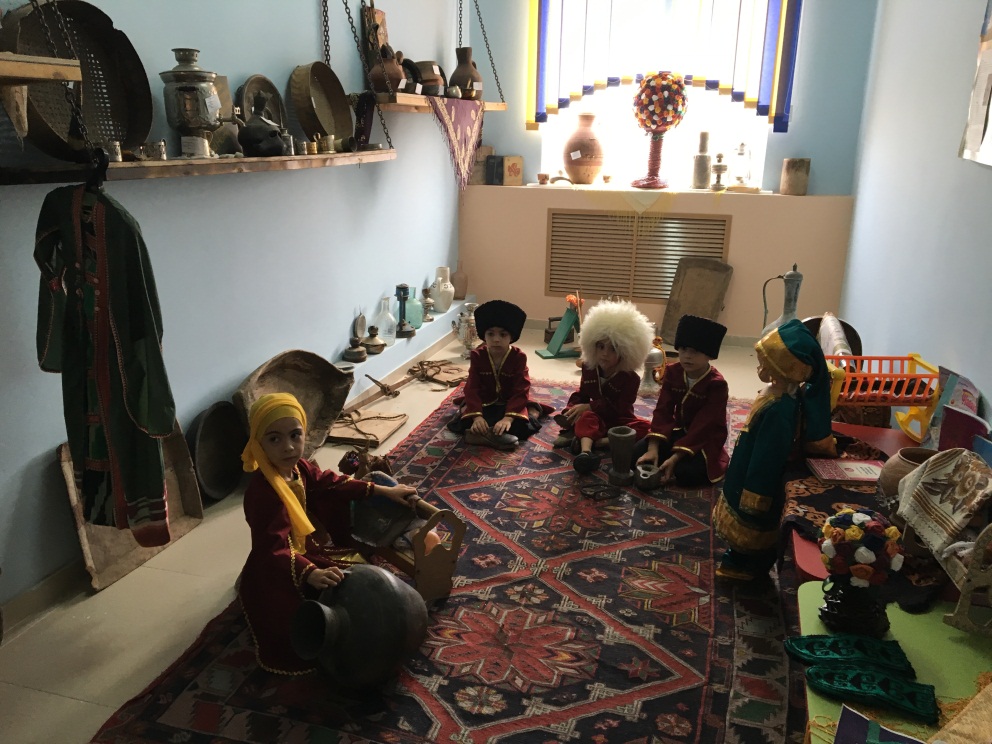 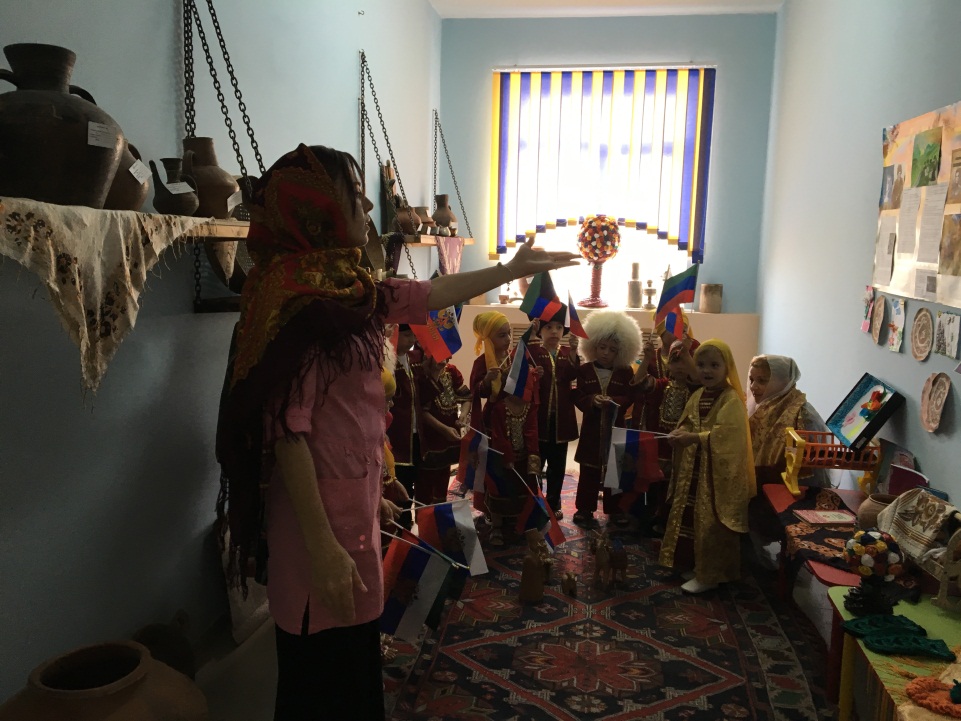 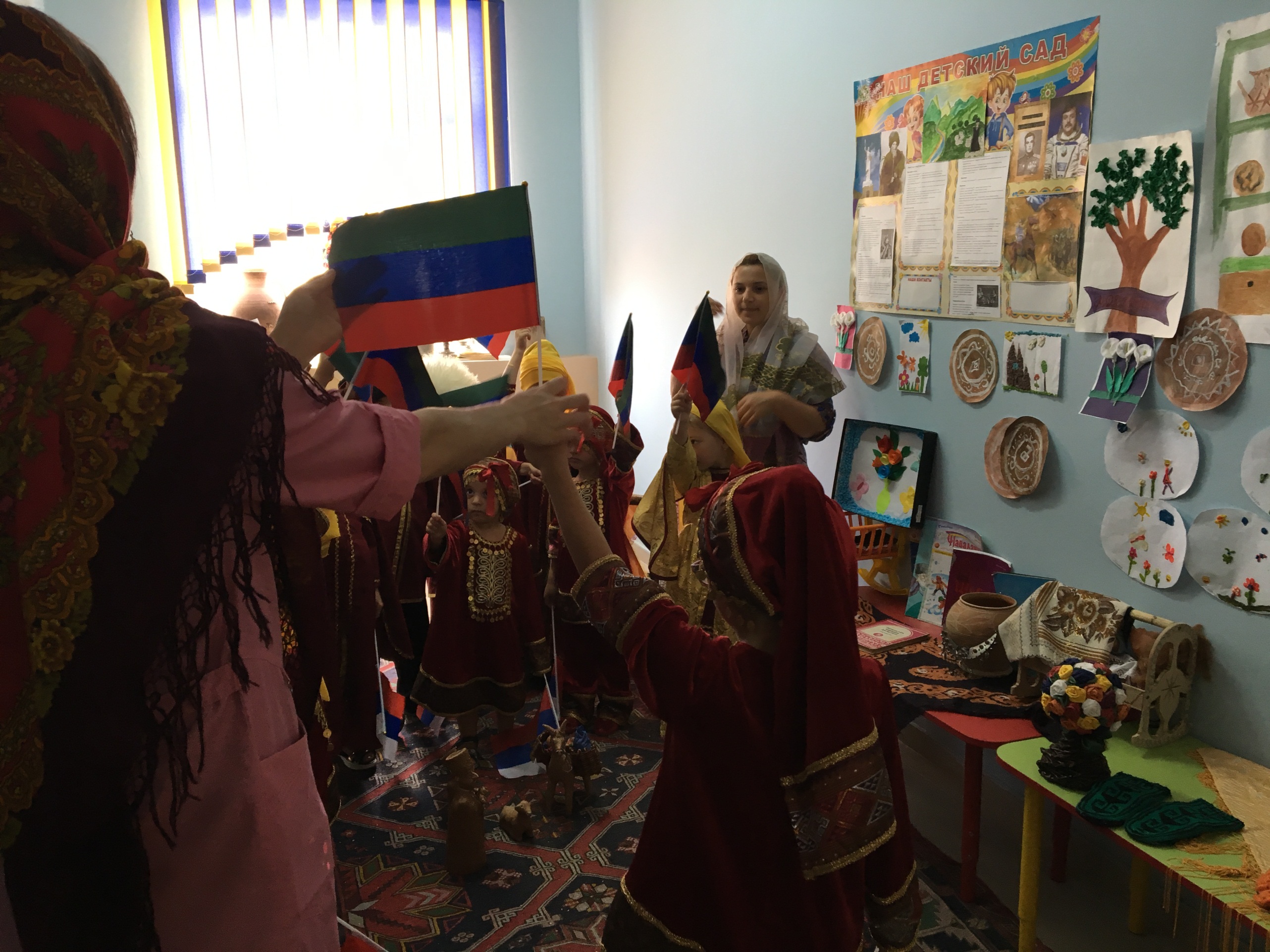 День родного языка
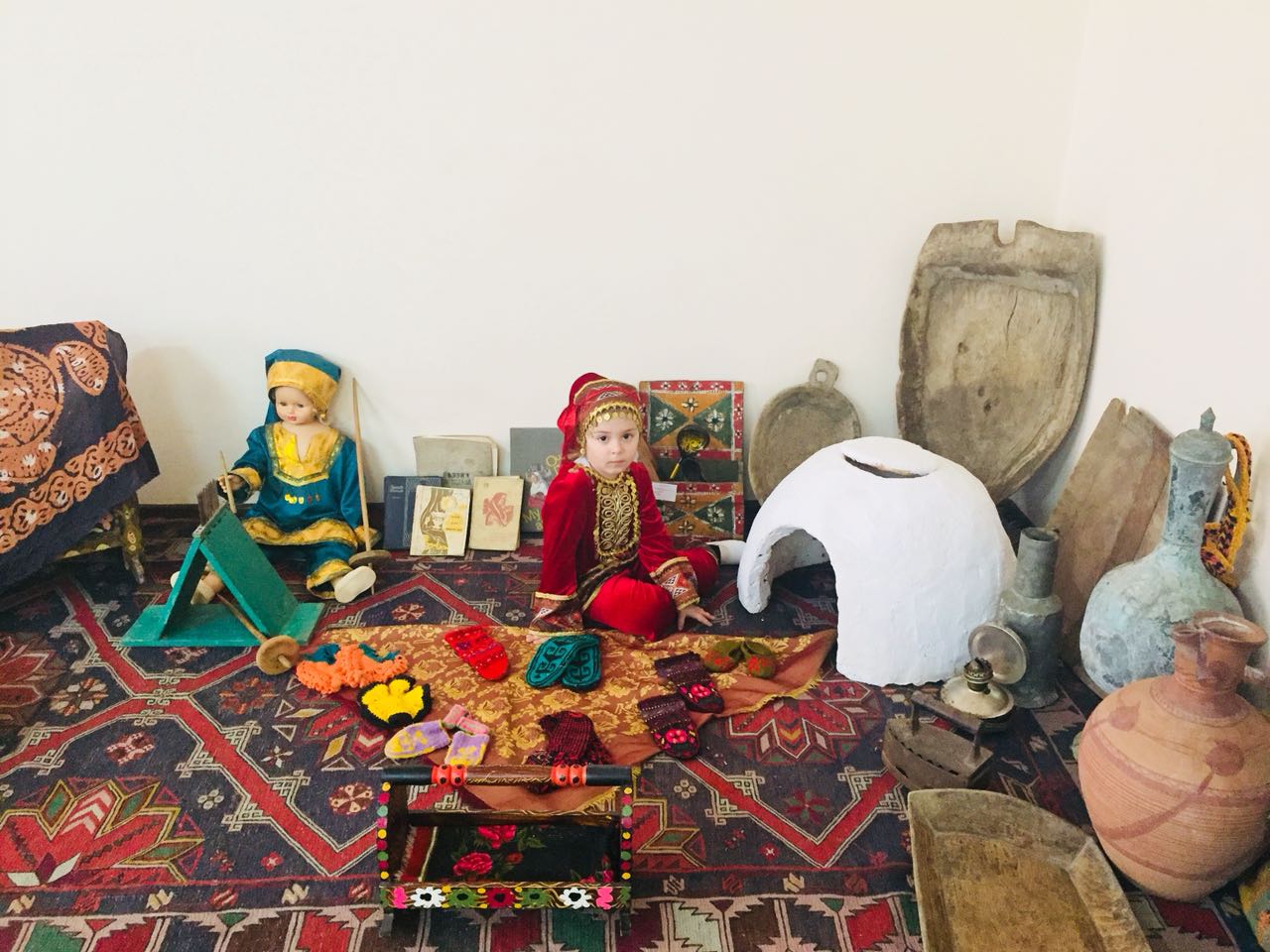 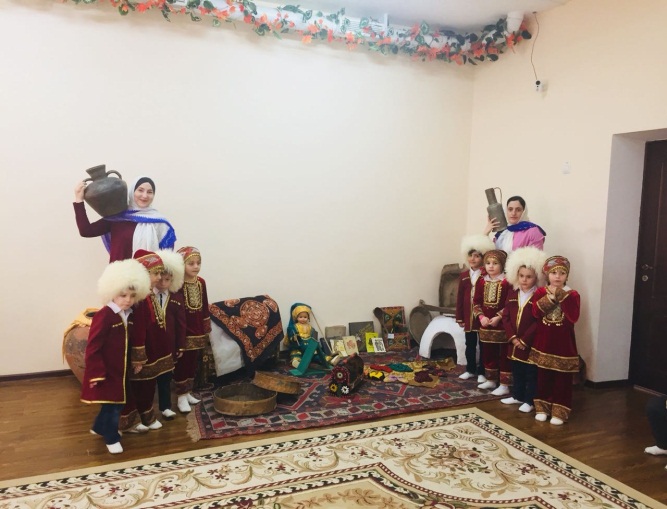 Театрально-игровая деятельность. Сказки «Репка» и «Теремок» на лакском языке
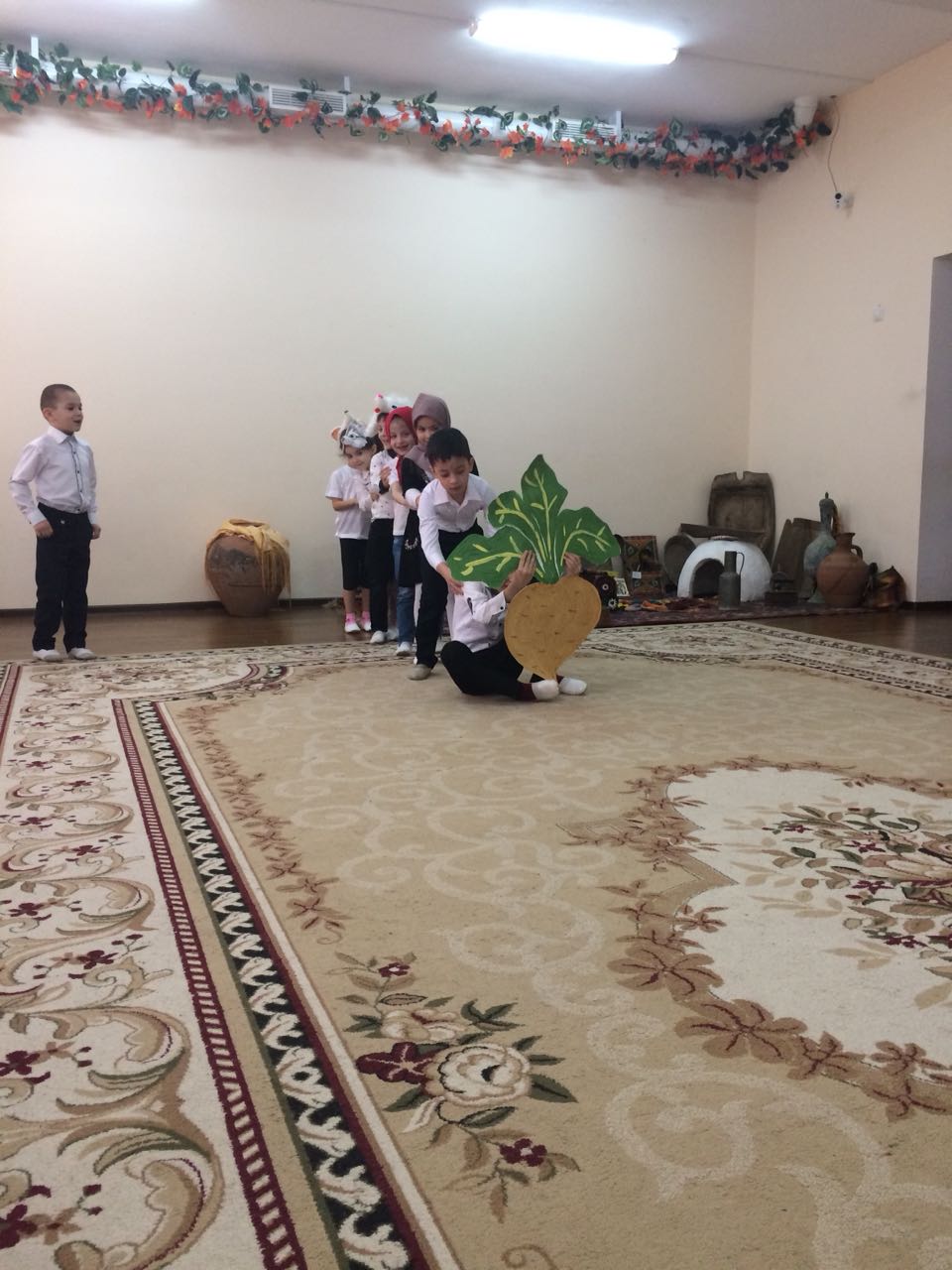 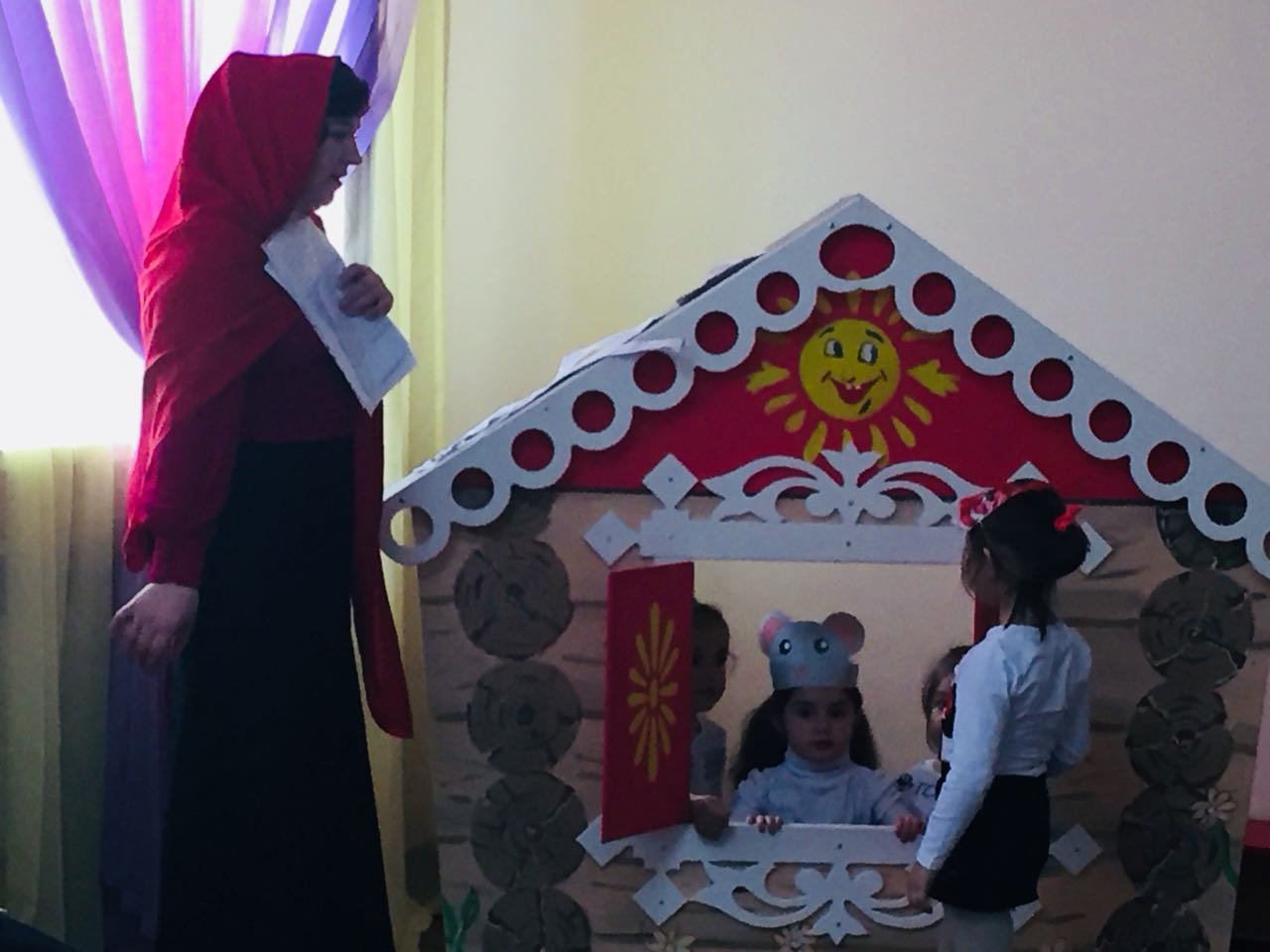 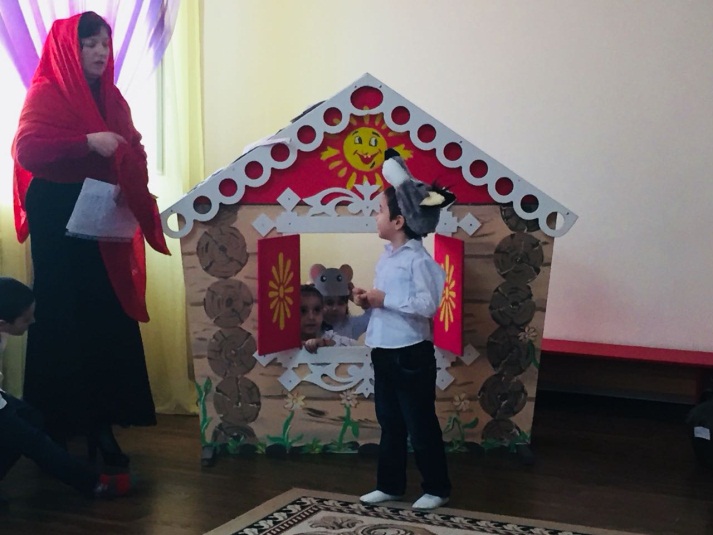 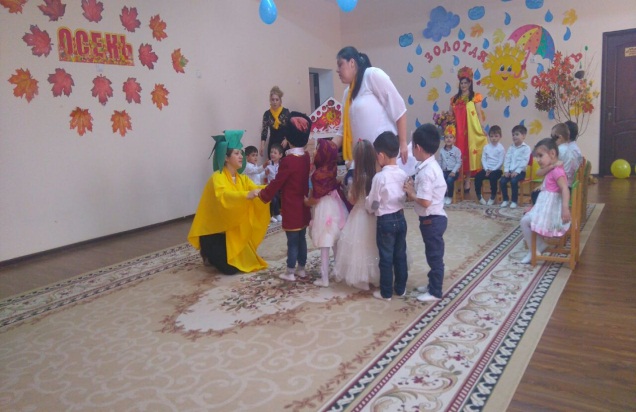 Лезгинка  - это веселый, зажигательный танец, неотъемлемая часть любого торжества: народного, Каказа.
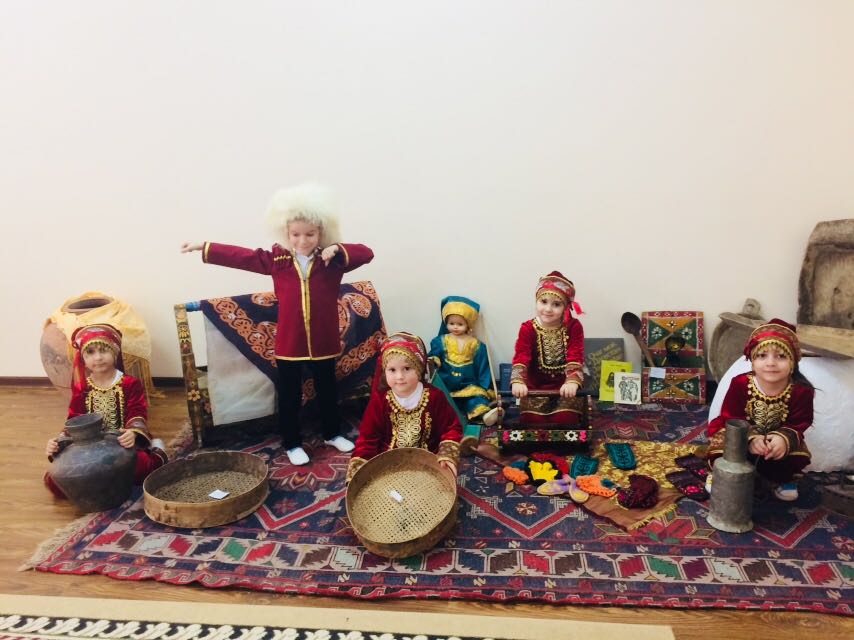 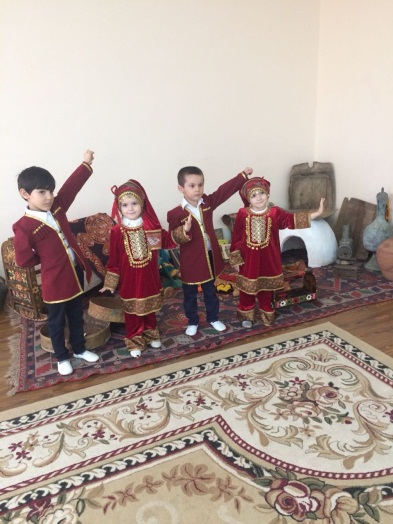 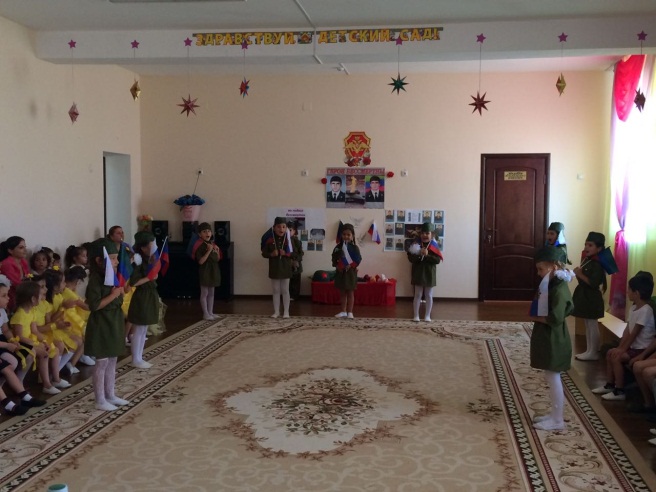 «!Мы танцуем и поем – 
Очень весело живем!»
Новруз –байрам  Праздник первой борозды
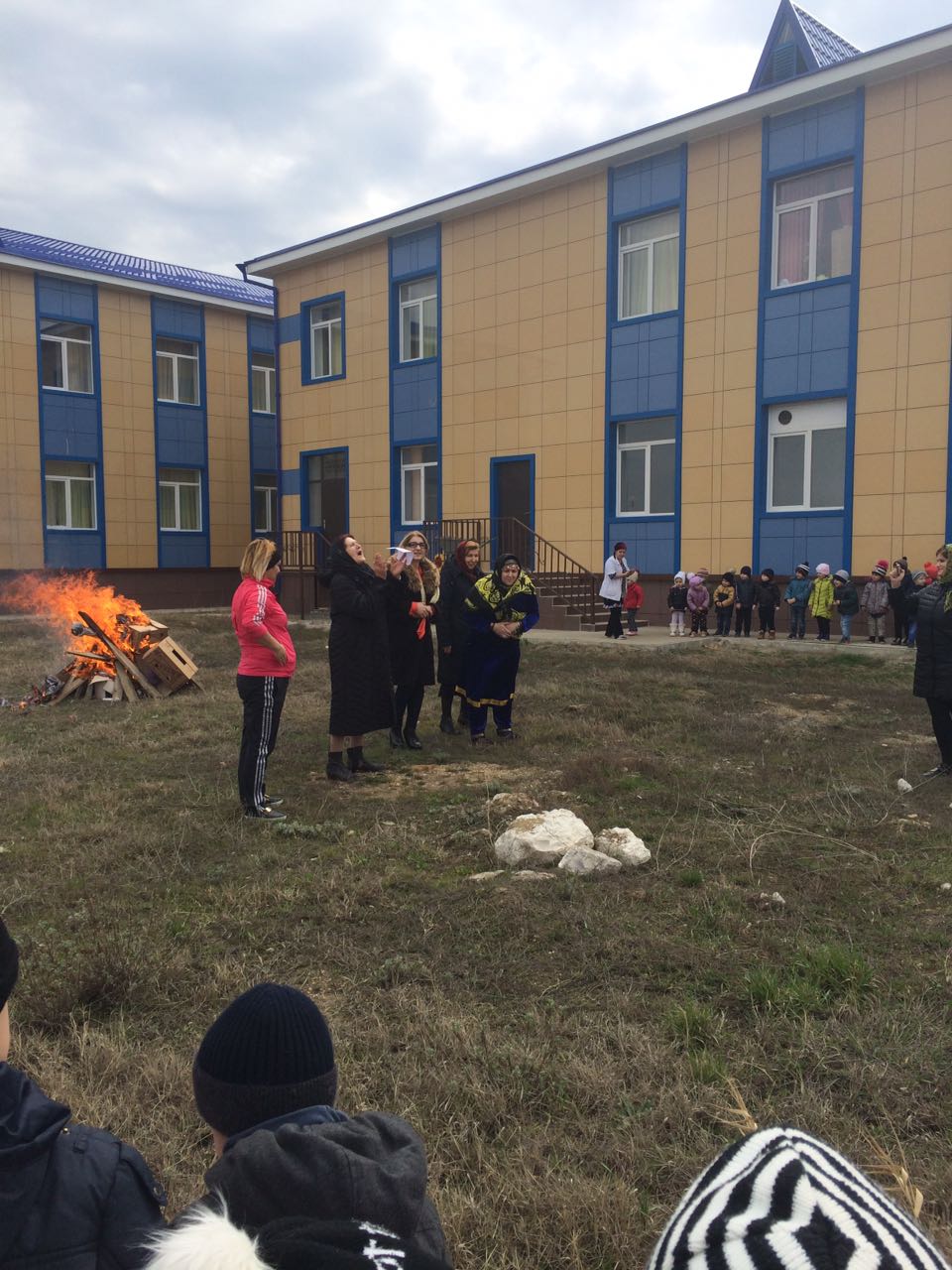 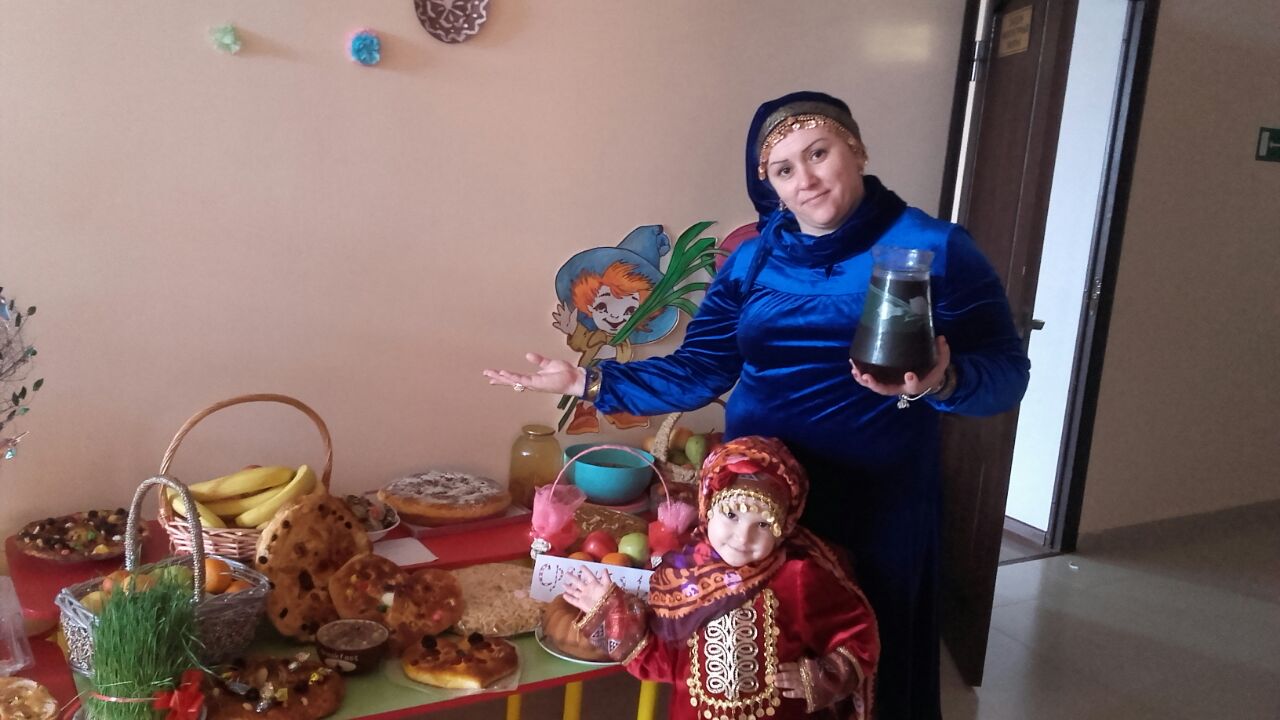 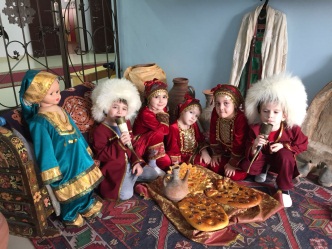 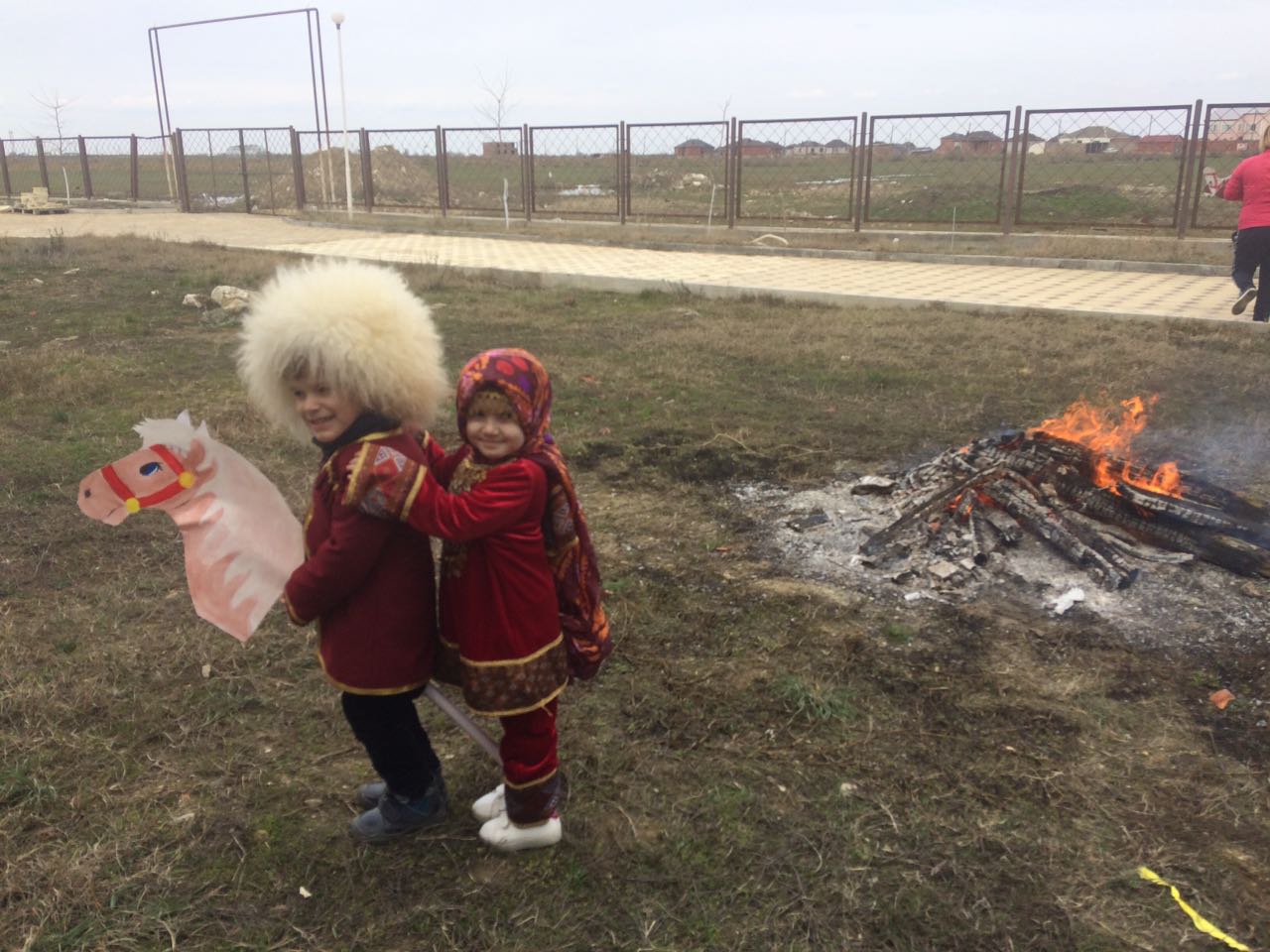 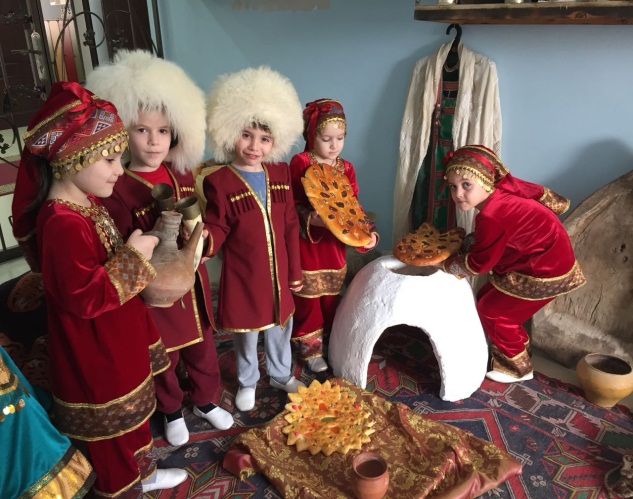 Спасибо за внимание